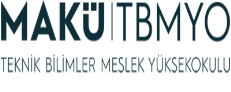 2020 – 2021 Güz Dönemi
Teknik Bilimler Meslek Yüksekokulu
Bilgisayar Programcılığı
ALGORİTMA ANALİZİ ve TASARIMI
1
Temel Kavramlar
Algoritma Terimleri
Algoritma Oluşturmak
module
Öğr Gör  Hüseyin TURGUT
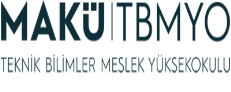 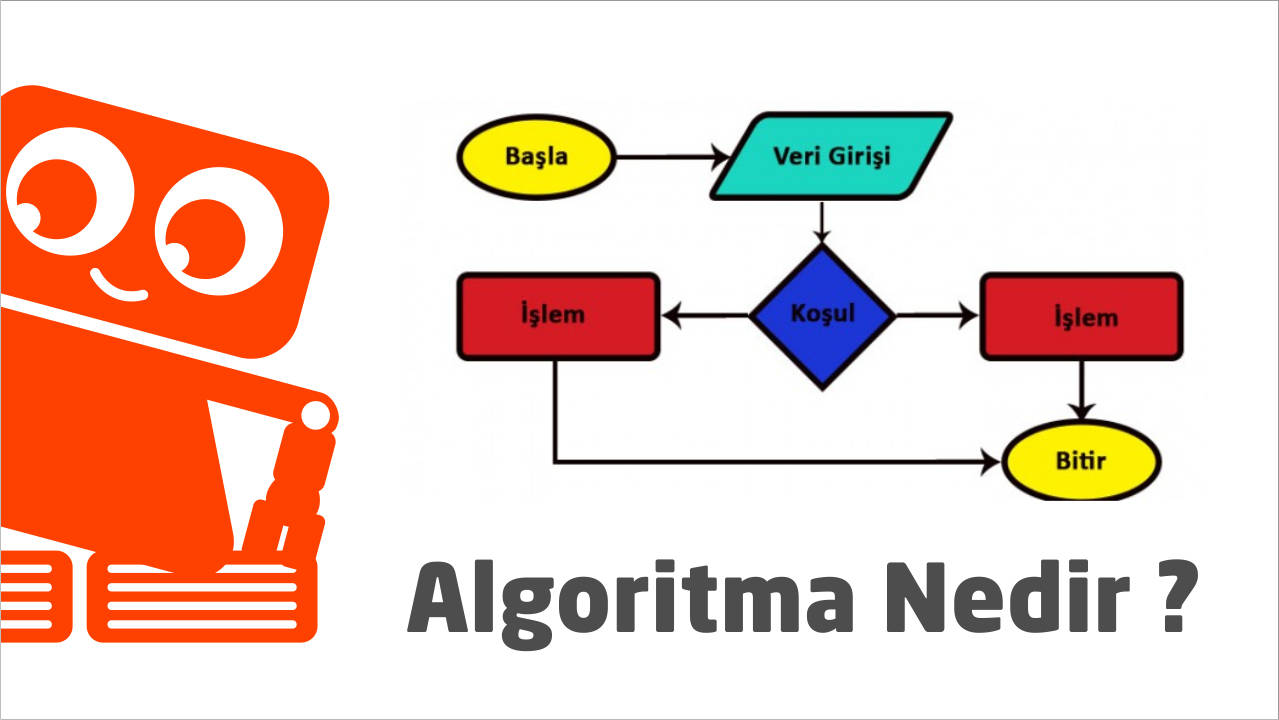 TEMEL KAVRAMLAR
Temel Kavramlar
Algoritma Terimleri
Algoritma Oluşturmak
Algoritma, 

Belli bir problemi çözmek veya belirli bir amaca ulaşmak için tasarlanan yol ya da plandır. 

Matematikte ve bilgisayar biliminde bir işi yapmak için tanımlanan, bir başlangıç durumundan başladığında, açıkça belirlenmiş bir son durumunda sonlanan, sonlu işlemler kümesidir.
Öğr Gör  Hüseyin TURGUT
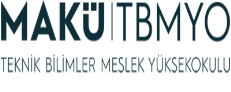 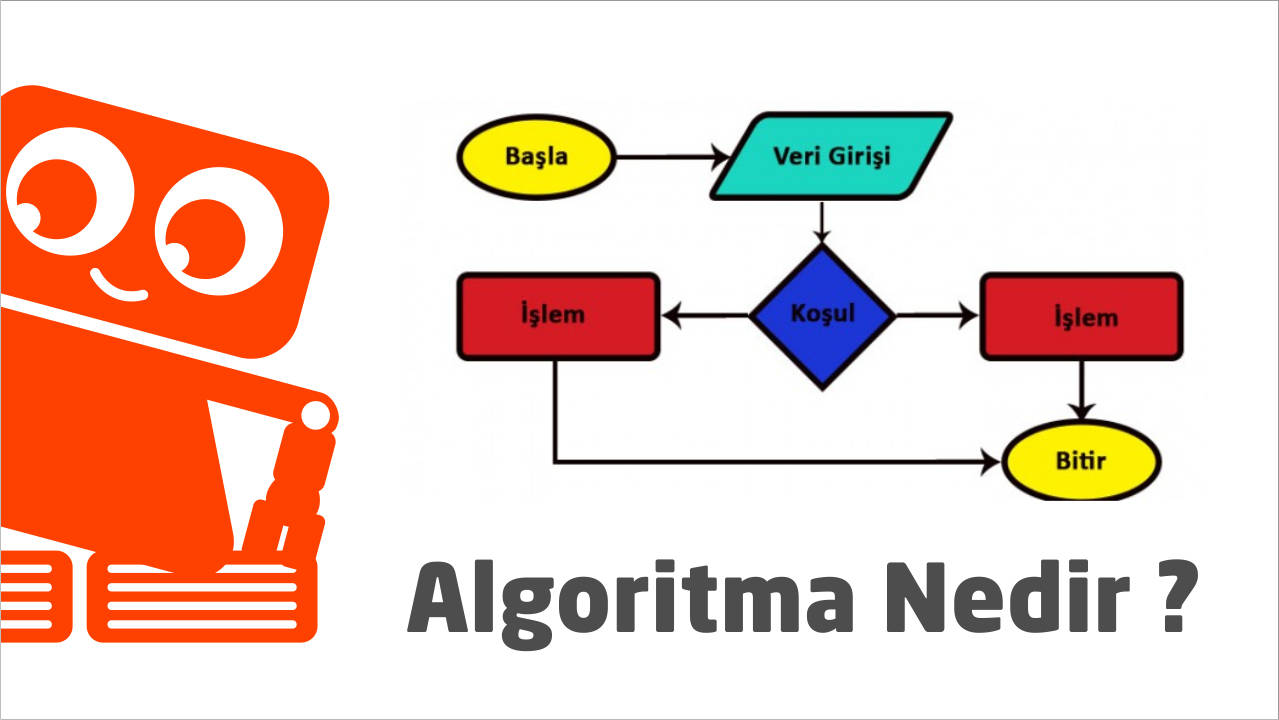 TEMEL KAVRAMLAR
Genellikle bilgisayar
programlamada kullanılır 
ve tüm programlama dillerinin
temeli algoritmaya dayanır. 

Algoritma tek bir problemi çözecek davranışın, temel işleri yapan komutların veya deyimlerin adım adım ortaya konulmasıdır ve bu adımların sıralamasına dikkat edilmelidir.
Temel Kavramlar
Algoritma Terimleri
Algoritma Oluşturmak
Öğr Gör  Hüseyin TURGUT
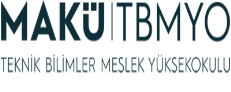 TEMEL KAVRAMLAR
Bir problem çözülürken algoritmik ve sezgisel (herustic) olmak üzere iki yaklaşım vardır. 


Algoritmik yaklaşımda çözüm için olası yöntemlerden en uygun olan seçilir ve yapılması gerekenler adım adım ortaya konulur. 


Algoritmalar bir programlama dili vasıtasıyla bilgisayarlar tarafından işletilebilirler.


İlk algoritma, el Harezmi tarafından "Hisab el-cebir ve el-mukabala" kitabında sunulmuştur. Algoritma sözcüğü de El Harizmi'nin isminin Avrupalılarca telaffuzundan doğmuştur.
Temel Kavramlar
Algoritma Terimleri
Algoritma Oluşturmak
Öğr Gör  Hüseyin TURGUT
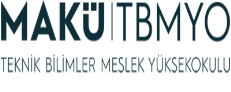 TEMEL KAVRAMLAR
Algoritmayı belirtmek için; 
metinsel olarak düz ifade 
ve akış diyagramı olmak üzere iki yöntem kullanılır.
Temel Kavramlar
Algoritma Terimleri
Algoritma Oluşturmak
Öğr Gör  Hüseyin TURGUT
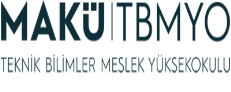 ALGORİTMA TERİMLERİ
ALGORİTMA ANLATIM ŞEKİLLERİ - METİNSEL

Kullanıcının girdiği dört sayının ortalamasını görüntüleyen algoritmayı yazalım:


A0 --> Başla 
A1 --> Sayaç=0 (Sayaç'ın ilk sayısı 0 olarak başlar.) 
A2 --> Sayı=? : T=T+Sayı (Sayıyı giriniz. T'ye sayıyı ekle ve T'yi göster.) 
A3 --> Sayaç=Sayaç+1 (Sayaç'a 1 ekle ve sayacı göster.) 
A4 --> Sayaç<4 ise A2'ye git. (Eğer sayaç 4'ten küçükse Adım 2'ye git.) 
A5 --> O=T/4 (Ortalama için T değerini 4'e böl) 
A6 --> O'yu göster. (Ortalamayı göster.) 
A7 --> Dur
Temel Kavramlar
Algoritma Terimleri
Algoritma Oluşturmak
Öğr Gör  Hüseyin TURGUT
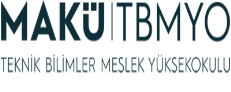 ALGORİTMA TERİMLERİ
ALGORİTMA ANLATIM ŞEKİLLERİ - METİNSEL

İkinci dereceden ax² + bx + c = 0 biçiminde bir denklemin tüm köklerini bulmak için algoritma yazalım:


Adım 1: Başla. 
Adım 2: a, b, c, D, x1, x2, rp ve ip değişkenlerini tanımla. 
Adım 3: Diskriminant değerini hesapla. D ← b2-4ac 
Adım 4: Eğer D≥0 
                x1 ← (-b+√D) / 2a 
                x2 ← (-b-√D) / 2a değerlerini hesapla ve x1,x2 değişkenleri göster. 
Eğer D≥0 değilse, 
Gerçek kısım(rp) ve sanal kısmını(ip) hesapla. 
               rp ← b / 2a 
               ip ← √ (D) / 2a
Adım 5: "rp + j(ip)" ve "rp - j(ip)" değerlerini göster. 
Adım 6: Dur.
Temel Kavramlar
Algoritma Terimleri
Algoritma Oluşturmak
Öğr Gör  Hüseyin TURGUT
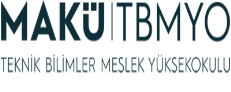 ALGORİTMA TERİMLERİ
ALGORİTMA ANLATIM ŞEKİLLERİ – AKIŞ DİYAGRAMI
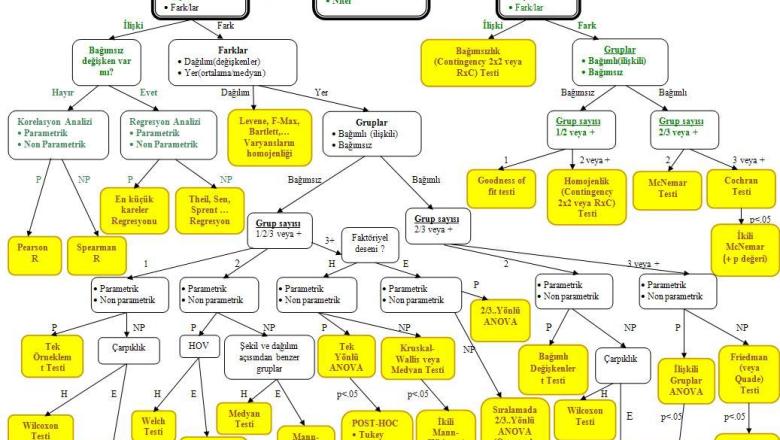 Temel Kavramlar
Algoritma Terimleri
Algoritma Oluşturmak
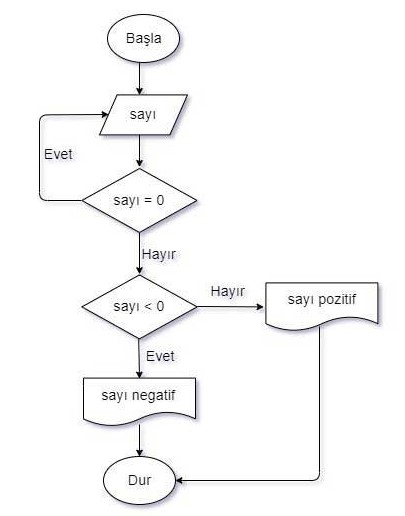 Öğr Gör  Hüseyin TURGUT
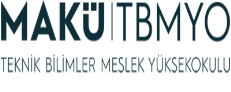 ALGORİTMA TERİMLERİ
Çoğu algoritmalar bilgisayar olarak uygulanmak üzere tasarlanmıştır. 

Bununla birlikte, başka yöntemlerle de uygulanmaktadır, biyolojik sinir ağı (örneğin insan beyninin hesap yapması veya bir böceğin yemek araması), 
elektrik devresi veya mekanik cihazlar gibi.
Temel Kavramlar
Algoritma Terimleri
Algoritma Oluşturmak
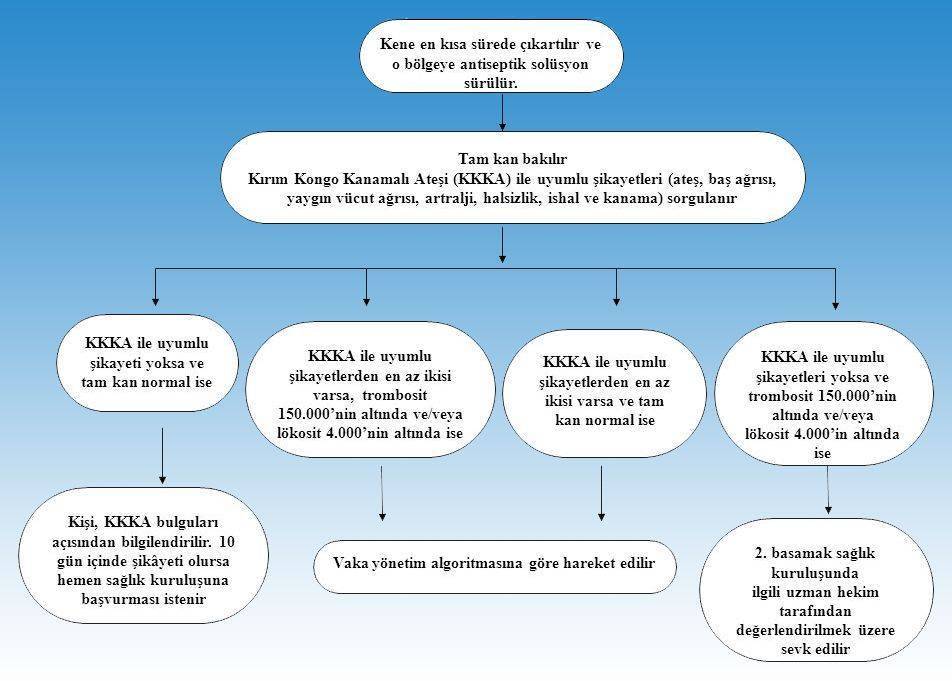 Öğr Gör  Hüseyin TURGUT
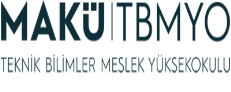 ALGORİTMA TERİMLERİ
Örnek Algoritma Türleri

Arama algoritmaları
Bellek yönetimi algoritmaları
Bilgisayar grafiği algoritmaları
Birleşimsel algoritmalar
Çizge algoritmaları
Evrimsel algoritmalar
Genetik algoritmalar
Kripto algoritmaları veya kriptografik algoritmalar
Kök bulma algoritmaları
Optimizasyon algoritmaları
Sıralama algoritmaları
Veri sıkıştırma algoritmaları
Temel Kavramlar
Algoritma Terimleri
Algoritma Oluşturmak
Öğr Gör  Hüseyin TURGUT
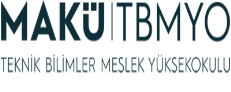 ALGORİTMA TERİMLERİ
Birleştirme algoritmaları

Çizge algoritmaları

Karakter dizileri üzerine algoritmalar



Genel birleşimsel algoritmalar
Sözde rastlantısal sayı üreteciler
Blum Blum Shub
Mersenne hortumu
Gecikmeli Fibonacci üreteci
Doğrusal eşleşik üreteci



Arama algoritmaları
Doğrusal arama
İkili arama algoritması
İkili arama ağacı
Seçim algoritması
Enlemesine arama
Derinlemesine arama
En iyi en önce arama
Kestirimci arama
A* arama algoritması
Uniform-cost arama algoritması
Hash tablosu





Sıralama algoritmaları
Ana madde: Sıralama algoritması
Ağaç sıralaması
Birleştirmeli sıralama
Saçma sıralama
Sayarak sıralama
Cüce sıralaması
Eklemeli sıralama
Flash sıralaması
Güvercin yuvası sıralaması
Hızlı sıralama
Kabarcık sıralaması
Kabuk sıralaması
Kokteyl sıralaması
Kova sıralaması
Kütüphane sıralaması
Pancake sıralaması
Basamağa göre sıralama
Rahat sıralama
Seçmeli sıralama
Tarak sıralaması
Topolojik sıralama
Yığın sıralaması
Temel Kavramlar
Algoritma Terimleri
Algoritma Oluşturmak
Öğr Gör  Hüseyin TURGUT
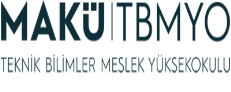 ÖRNEK
ALGORİTMA OLUŞTURMAK

Örneğin iki sayıyı karşılaştırarak büyük olanı söyleyelim




Başlangıçta,

Birinci sayıyı öğrenelim (a diyelim)

İkinci sayıyı öğrenelim (b diyelim)

Eğer a, b den büyükse a’yı söyleyelim

Eğer değilse b’yi söyleyelim

Bitsin
Temel Kavramlar
Algoritma Terimleri
Algoritma Oluşturmak
Öğr Gör  Hüseyin TURGUT
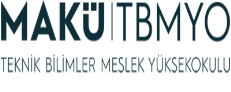 ÖRNEK
ALGORİTMA OLUŞTURMAK

Örneğin iki sayıyı karşılaştırarak büyük olanı söyleyelim




Başlangıçta,

Birinci sayıyı öğrenelim (a diyelim)

İkinci sayıyı öğrenelim (b diyelim)

Eğer a, b den büyükse a’yı söyleyelim

Eğer değilse b’yi söyleyelim

Bitsin
Temel Kavramlar
Algoritma Terimleri
Algoritma Oluşturmak
BAŞLA

A=?

B=?

A>B ise A

Değilse B 

DUR
Öğr Gör  Hüseyin TURGUT
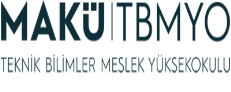 AKIŞ DİYAGRAMI SEMBOLLERİ
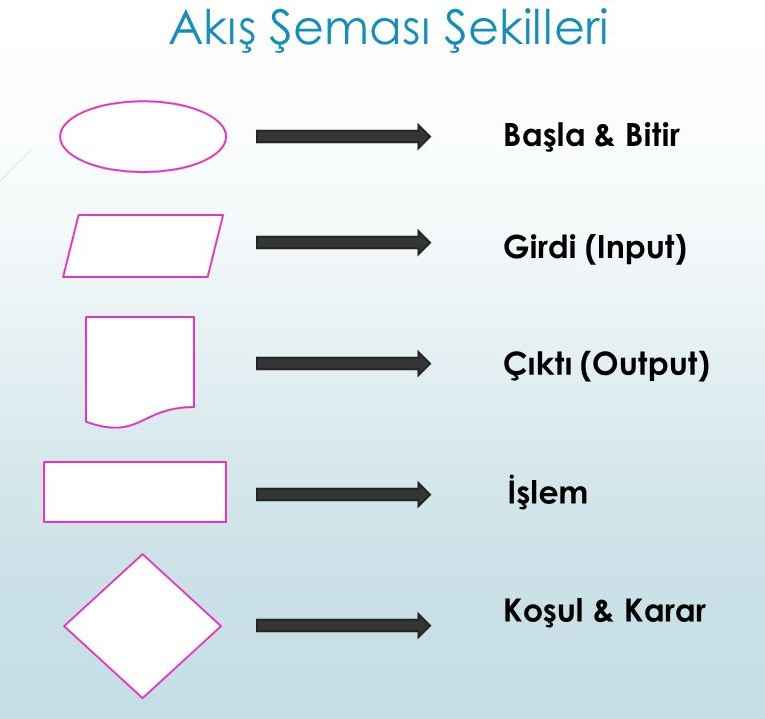 Temel Kavramlar
Algoritma Terimleri
Algoritma Oluşturmak
Öğr Gör  Hüseyin TURGUT
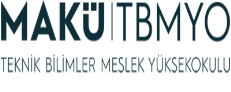 AKIŞ DİYAGRAMI SEMBOLLERİ
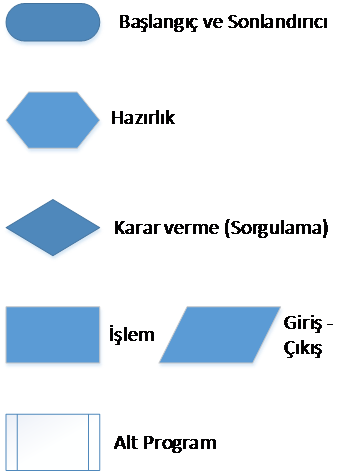 Temel Kavramlar
Algoritma Terimleri
Algoritma Oluşturmak
Öğr Gör  Hüseyin TURGUT
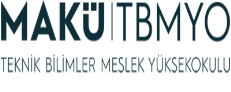 ÖRNEK
ALGORİTMA OLUŞTURMAK

Örneğin iki sayıyı karşılaştırarak büyük olanı söyleyelim




Başlangıçta,

Birinci sayıyı öğrenelim (a diyelim)

İkinci sayıyı öğrenelim (b diyelim)

Eğer a, b den büyükse a’yı söyleyelim

Eğer değilse b’yi söyleyelim

Bitsin
Temel Kavramlar
Algoritma Terimleri
Algoritma Oluşturmak
BAŞLA

A=?

B=?

A>B ise A

Değilse B 

DUR
Öğr Gör  Hüseyin TURGUT
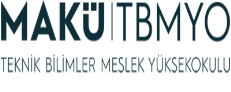 ÖRNEK
ALGORİTMA OLUŞTURMAK

Örneğin iki sayıyla işlem yapsak (METİNSEL)


Başlayalım

İlk sayıyı nedir

İkinci Sayı nedir

Farklarını hesapla

Oranını hesapla

Farklarını ne oldu

Oranı ne oldu

Bitirelim
BAŞLA

OKU A

OKU B

D=A-B

E=A/B

YAZ D

YAZ E

DUR
Temel Kavramlar
Algoritma Terimleri
Algoritma Oluşturmak
Öğr Gör  Hüseyin TURGUT
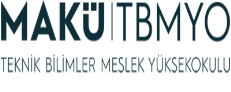 ÖRNEK
ALGORİTMA OLUŞTURMAK

Örneğin iki sayıyla işlem yapsak (AKIŞ DİYAGRAMI)


Başlayalım

İlk sayıyı nedir

İkinci Sayı nedir

Farklarını hesapla

Oranını hesapla

Farklarını ne oldu

Oranı ne oldu

Bitirelim
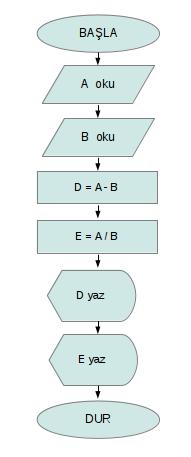 Temel Kavramlar
Algoritma Terimleri
Algoritma Oluşturmak
Öğr Gör  Hüseyin TURGUT
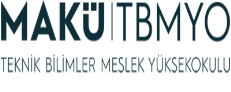 ÖRNEK
ALGORİTMA OLUŞTURMAK

Örneğin iki sayıyla işlem yapsak      (METİNSEL)


Başlayalım

İlk sayıyı nedir

İkinci Sayı nedir

Farklarını hesapla

Oranını hesapla

Farklarını ne oldu

Oranı ne oldu

Bitirelim
(AKIŞ DİYAGRAMI)
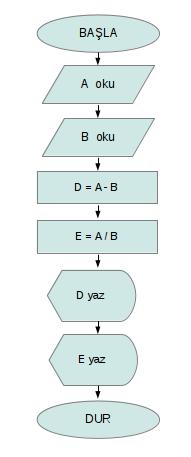 BAŞLA

OKU A

OKU B

D=A-B

E=A/B

YAZ D

YAZ E

DUR
Temel Kavramlar
Algoritma Terimleri
Algoritma Oluşturmak
Öğr Gör  Hüseyin TURGUT
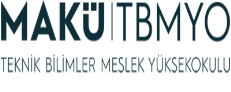 AKIŞ DİYAGRAMI SEMBOLLERİ
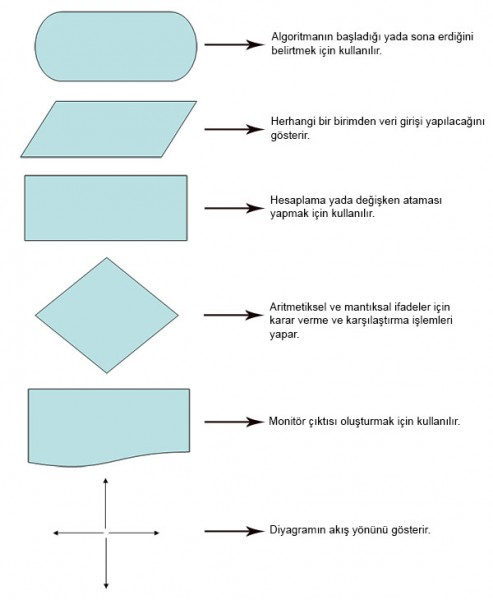 Temel Kavramlar
Algoritma Terimleri
Algoritma Oluşturmak
Öğr Gör  Hüseyin TURGUT
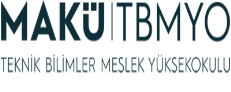 ÖRNEK
İŞİ ?
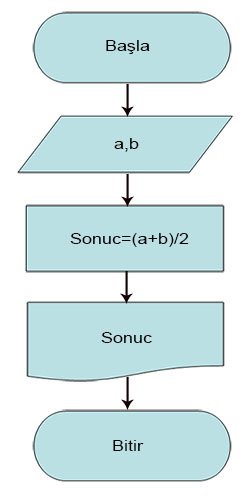 Temel Kavramlar
Algoritma Terimleri
Algoritma Oluşturmak
Öğr Gör  Hüseyin TURGUT
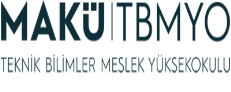 ÖRNEK
İŞİ ?
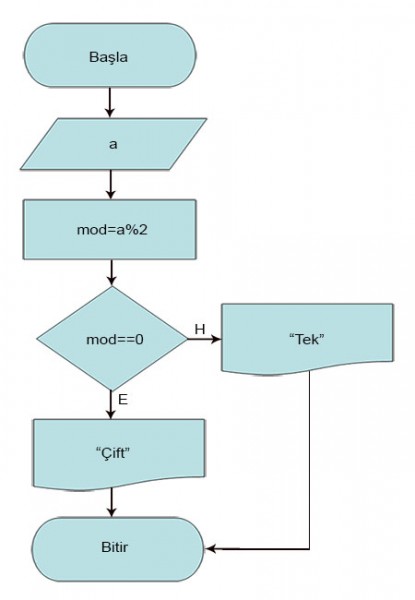 Temel Kavramlar
Algoritma Terimleri
Algoritma Oluşturmak
Öğr Gör  Hüseyin TURGUT
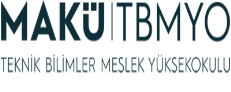 ÖRNEK
İŞİ ?
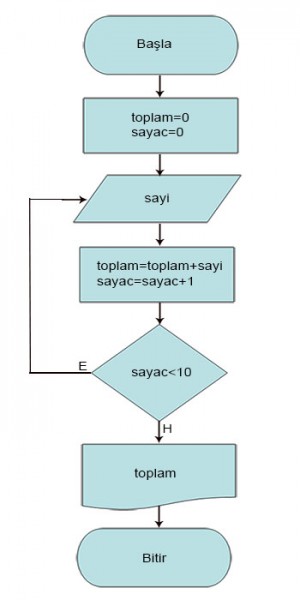 Temel Kavramlar
Algoritma Terimleri
Algoritma Oluşturmak
Öğr Gör  Hüseyin TURGUT
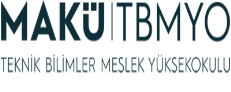 BİR SONRAKİ AŞAMALAR
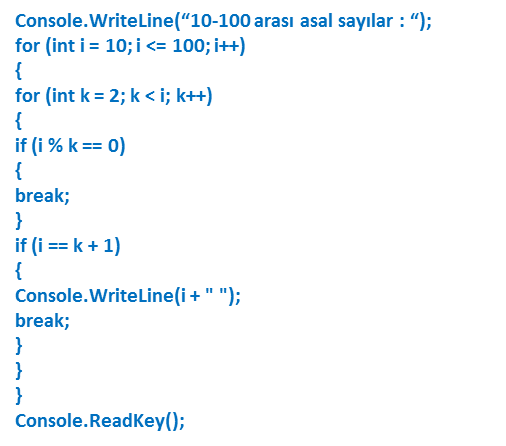 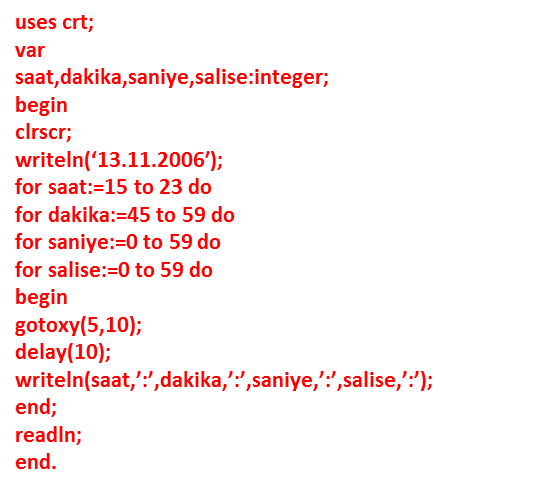 Temel Kavramlar
Algoritma Terimleri
Algoritma Oluşturmak
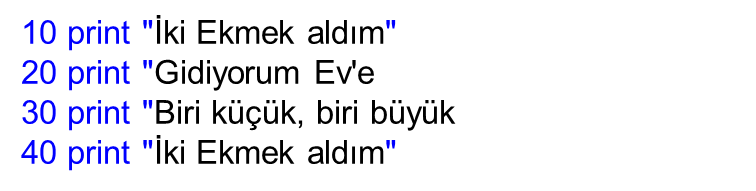 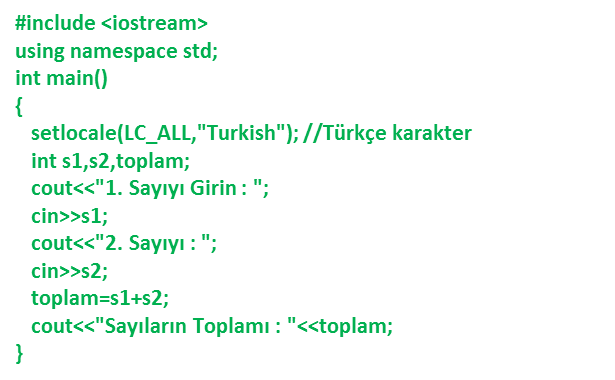 Öğr Gör  Hüseyin TURGUT
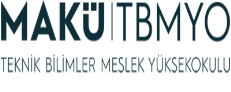 2020 – 2021 Güz Dönemi
Teknik Bilimler Meslek Yüksekokulu
Bilgisayar Programcılığı
ALGORİTMA ANALİZİ ve TASARIMI
1
module
son
Kaynak: 
Vasif Nabiyev, "Yapay Zeka", Seçkin Yayınları, 3. baskı 2010Stuart Russel, Peter Norvig, "Artificial Intelligence: Modern Approach" , Prentice Hall, 2003
Öğr Gör  Hüseyin TURGUT